ΠΥΚΝΟΤΗΤΑ ΕΠΙΠΤΩΣΗΣ ΟΥΡΟΛΟΙΜΩΞΗΣ ΑΠΟ ΚΑΘΕΤΗΡΑ ΚΑΙ ΠΗΛΙΚΟ ΧΡΗΣΙΜΟΠΟΙΗΣΗΣ ΚΑΘΕΤΗΡΑ ΚΥΣΤΕΩΣ ΣΕ ΑΣΘΕΝΕΙΣ ΜΟΝΑΔΑΣ ΕΝΤΑΤΙΚΗΣ ΘΕΡΑΠΕΙΑΣ
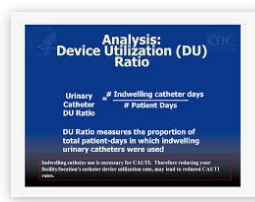 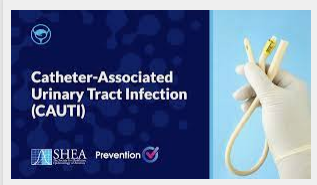 Α. Καφάζη1, Ε. Ανδρέου2, Ε. Αποστολοπούλου3
1 Ευρωκλινική Αθηνών, Τμήμα Νοσηλευτικής ΕΚΠΑ2 Γενικό Νοσοκομείο Νίκαιας Πειραιά «Άγιος Παντελεήμων»,  Τμήμα Νοσηλευτικής ΕΚΠΑ 3 Τμήμα Νοσηλευτικής ΕΚΠΑ
Σκοπός: Διερεύνηση πυκνότητας επίπτωσης CAUTI και πηλίκου χρησιμοποίησης καθετήρα κύστεως (DUR) σε ασθενείς ΜΕΘ.
Εισαγωγή: Οι ουρολοιμώξεις από καθετήρα (CAUTI) αυξάνουν τη νοσηρότητα, τη θνητότητα και το κόστος. Το 65-70% των CAUTI μπορεί να προληφθούν.
Υλικό & Μέθοδοι: Πραγματοποιήθηκε προοπτική μελέτη επιτήρησης σε ασθενείς ΜΕΘ των Αθηνών από 15/1/2018-8/9/2019. Ο υπολογισμός δεικτών και διάγνωσης CAUTI έγινε βάση προτυπωμένων ορισμών του CDC 2018. H πυκνότητα επίπτωσης CAUTI /1000 ημέρες με καθετήρα κύστεως υπολογίστηκε διαιρώντας τον αριθμό των CAUTI με τον αριθμό των ημερών με καθετήρα κύστεως και πολλαπλασιάζοντας το αποτέλεσμα με 1000. Το πηλίκο χρησιμοποίησης συσκευής υπολογίστηκε διαιρώντας τον αριθμό ημερών με καθετήρα κύστεως με τον αριθμό των ημερών νοσηλείας.
Πίνακας 1. Σύγκριση δεικτών με πρότυπο πληθυσμό (CDC)
Αποτελέσματα: Μελετήθηκαν 500 ασθενείς με καθετήρα κύστεως > 2 ημέρες. Το 59,4% του πληθυσμού ήταν άνδρες διάμεσης ηλικίας 61 έτη. Η διάρκεια νοσηλείας με καθετήρα κύστεως στους ασθενείς με και χωρίς CAUTI ήταν 59 και 19 ημέρες αντίστοιχα,(P =0,000) και η θνητότητα στους ασθενείς με και χωρίς CAUTI ήταν 8% και 92%, αντίστοιχα (P =0,245).
Συμπεράσματα: Οι δείκτες πρέπει να εξετάζονται μαζί για εφαρμογή κατάλληλων στοχευμένων μέτρων. Επειδή είναι > 90 % εκατοστιαίο σημείο του πρότυπου πληθυσμού και ο UC είναι σημαντικός παράγοντας κινδύνου CAUTI απαιτείται μείωση της μη αναγκαίας χρήσης UC και εφαρμογή δέσμης μέτρων διατήρησης UC.